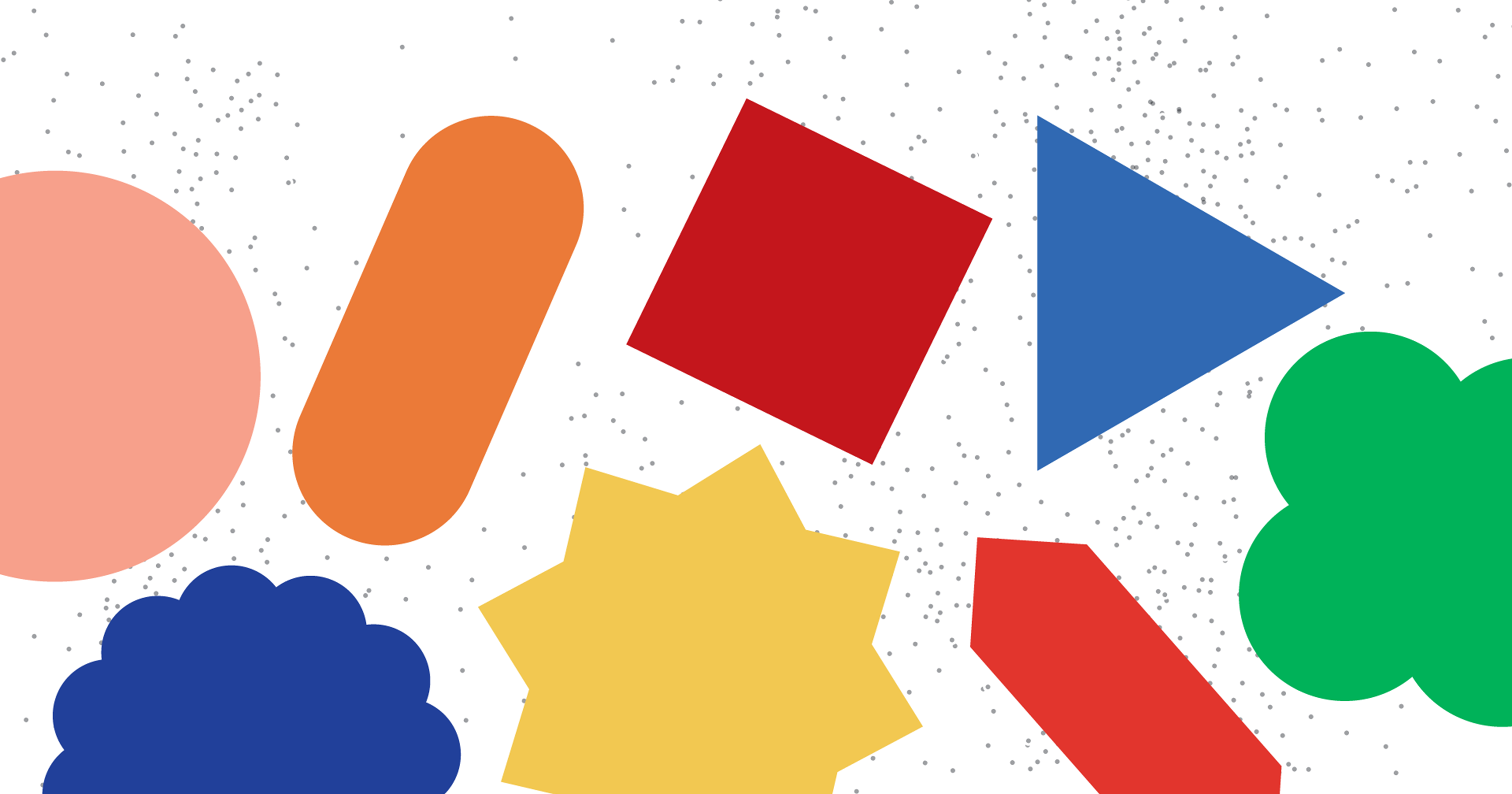 POPR – Portal osebnega in profesionalnega razvoja
Karierni centri Univerze v Ljubljani – Vaš kompas na karierni poti.
 
Naložbo sta sofinancirala Republika Slovenija in Evropska unija iz Evropskega socialnega sklada v obdobju 2015-2020.
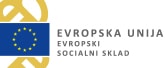 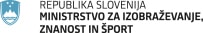 O licenčni platformi
Kaj imamo (še) skupnega z University of Oxford, King's College London, Kent University, Glasgow University idr.)?  
Več kot 75 univerz, znanih po kakovostnih programih v podporo študentov pri izvajanju vsebin karierne orientacije. 
Licenčna platforma – konfiguracija glede na potrebe Univerze (dobra izkušnja z alumniUL platformo)
Prvi v regiji

Dvojezičnost (slovenska in angleška različica)

Storitve za ciljne skupine celovito na enem mestu
Statistika okt. 2020 – jan. 2021
Lansiranje portala: oktober 2020
Število objavljenih dogodkov: 67 (KC); 131 (COD)
Število izvedenih svetovanj: 122
Število registracij v portal: več kot 4100 študentov
Število udeležencev na dogodkih: več kot 2200 udeležb
Število delodajalcev: 90
Ciljne skupine
Študenti UL
Študenti UL brez trenutnega statusa
Alumni UL (do 2 leti po diplomi)
Bodoči študenti (Visokošolska prijavno informacijska služba)
Delodajalci
Zunanji uporabniki  
Zaposleni UL
ŠTUDENTI, ALUMNI IN DIJAKI
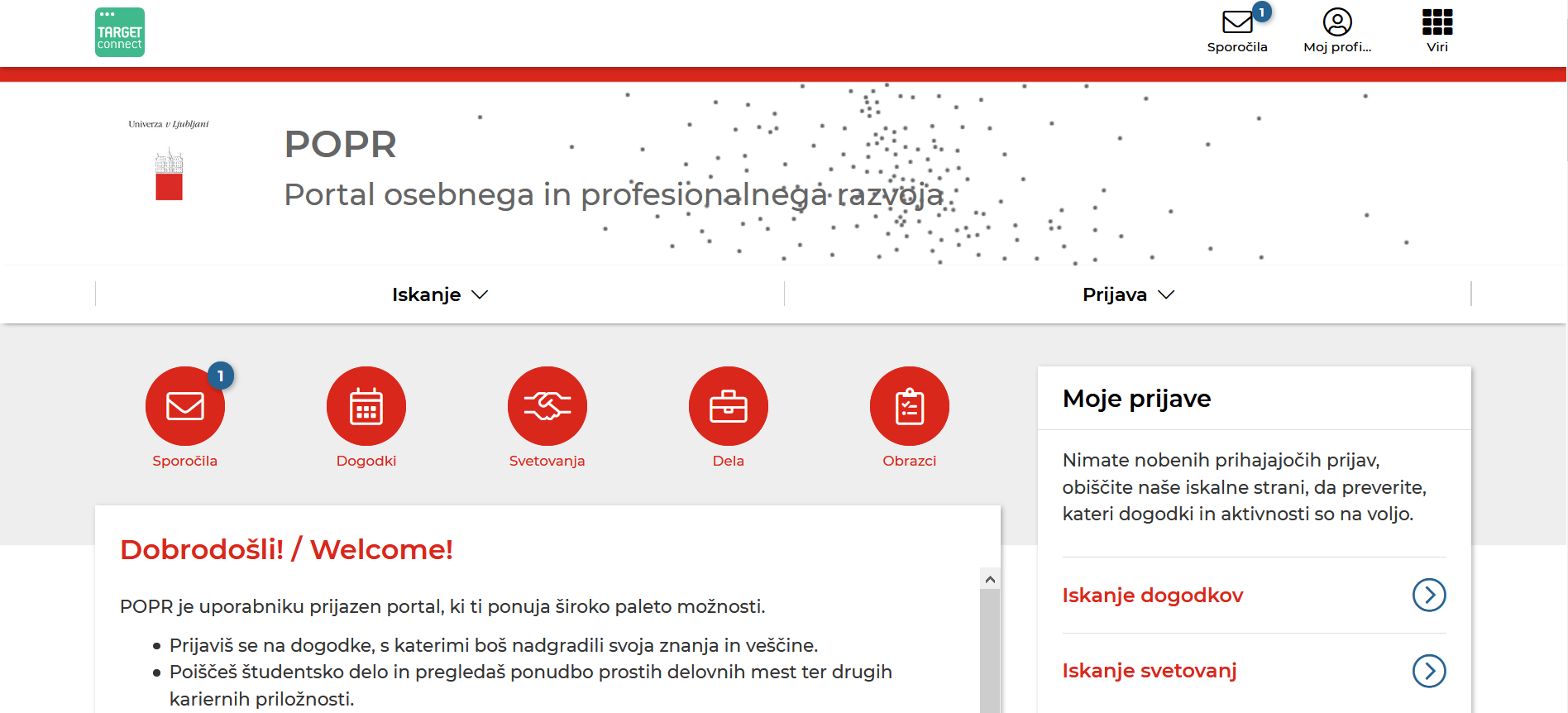 Dobrodošli v POPRu
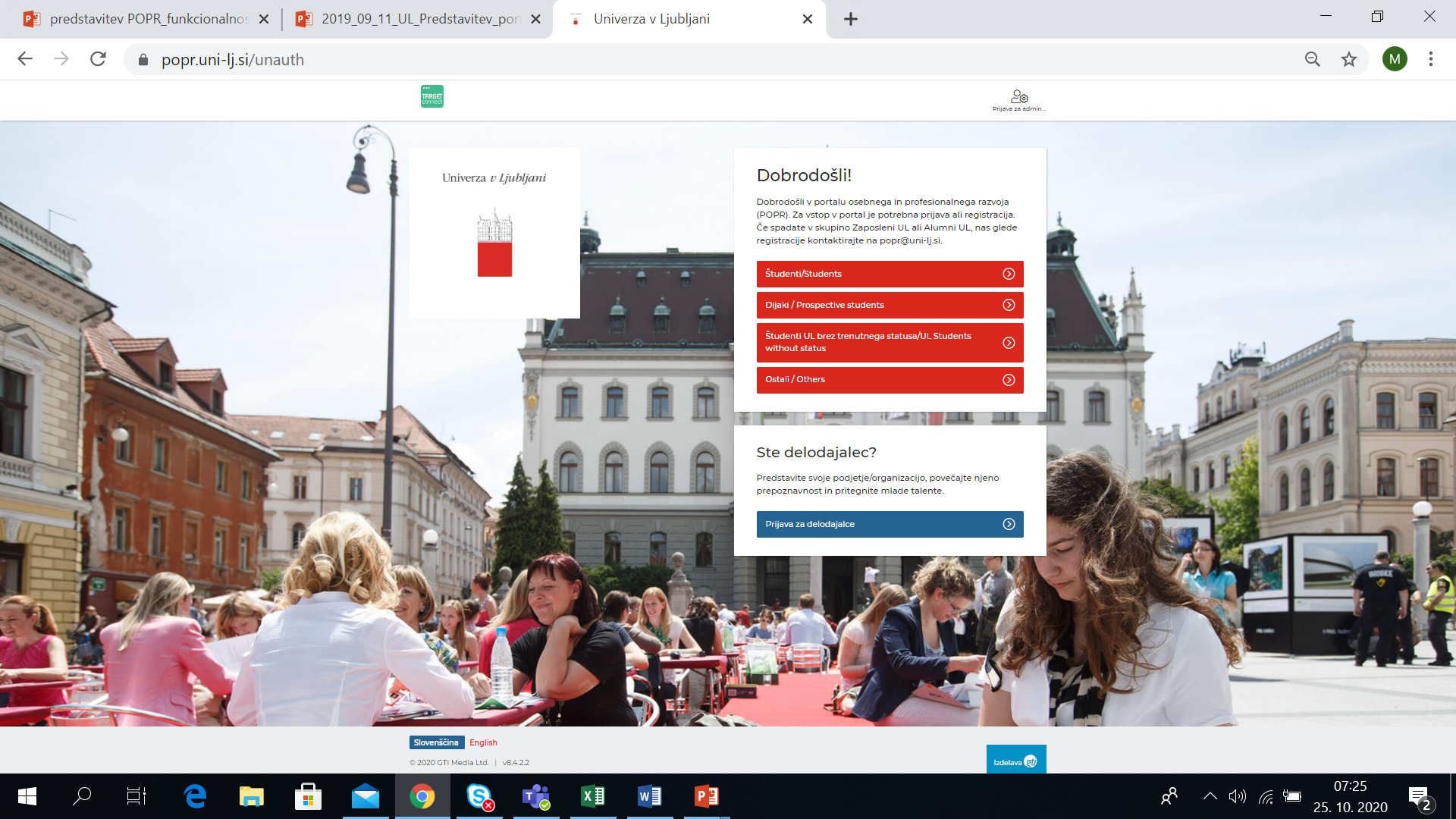 Za univerzo/članice
Funkcionalnost: SVETOVANJA
Razpisovanje terminov za svetovanja, avtomatska prijava
Enostavno naročanje
Avtomatski opomnik
Zapiski
Poročanje: izvoz svetovanj v določenem časovnem obdobju, seznami udeleženih …
Spremljanje zadovoljstva
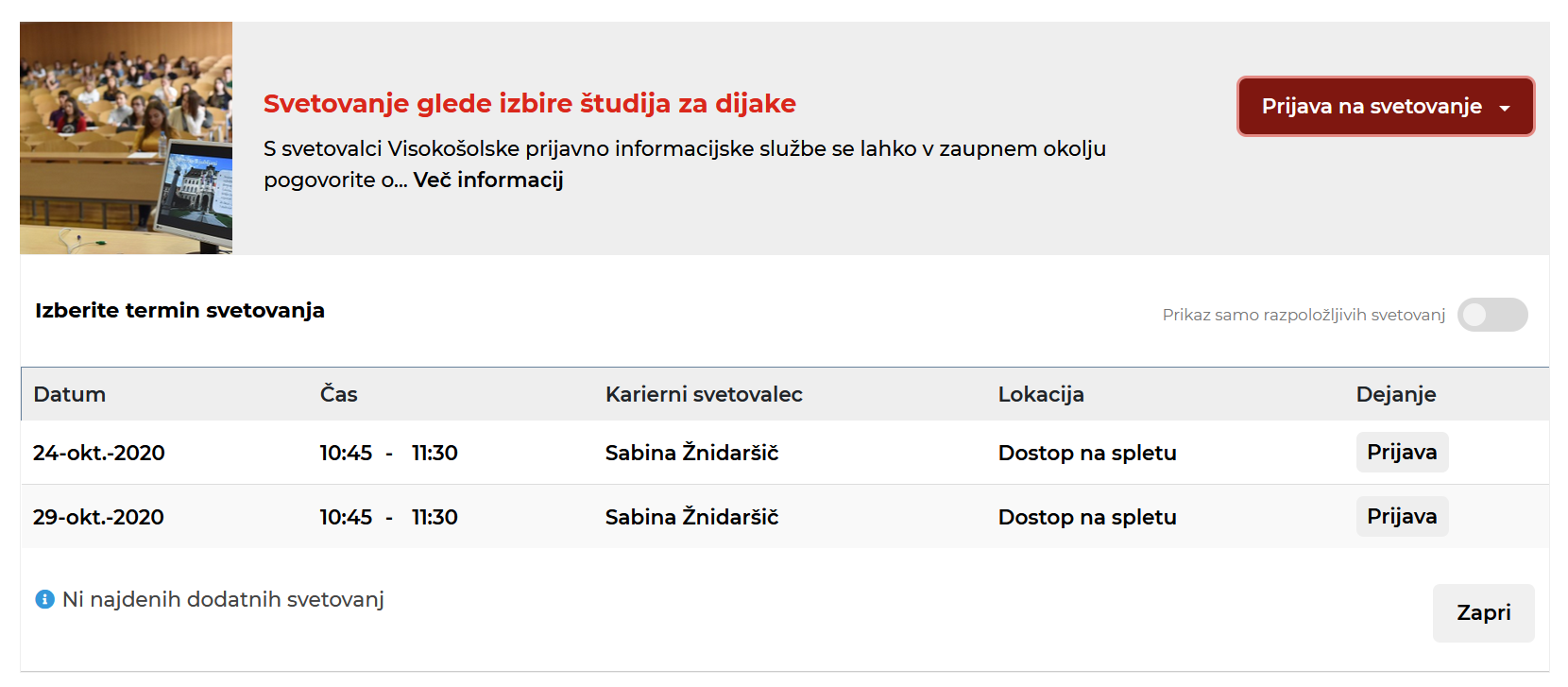 Funkcionalnost: DOGODKI
Razpisovanje dogodkov za različne ciljne skupine
Zabeležene dejavnosti v profilu
Tipi dogodkov s prilagojenimi polji, ki se jih potrebuje za dogodek (npr. opis izvajalca, število pedagoških ur …)
Omejevanje prijave (npr. na skupino uporabnikov ali le na tiste fakultete, ki jim je namenjen, ali stopnjo študija)
Omejitev mest in čakalne vrste
Zbiranje informacij ob prijavah študentov
Avtomatski opomnik, možnost pošiljanja obvestila prijavljenim in tistim v čakalni vrsti
Upravljanje po dogodku
Spremljanje zadovoljstva 
Poročanje: izvoz dogodkov v določenem časovnem obdobju, sezname prijavljenih, udeleženih …
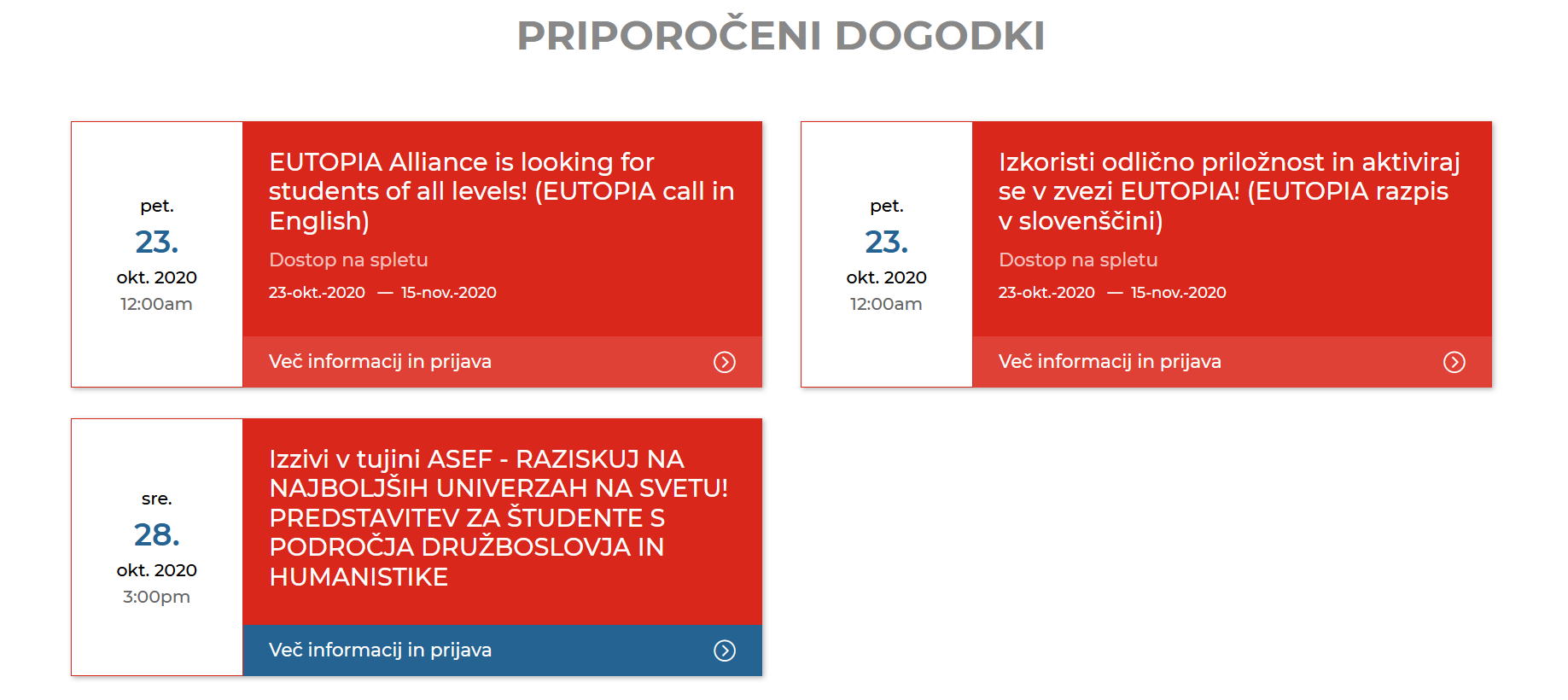 Funkcionalnost: RAZPISI KARIERNIH PRILOŽNOSTI
CRM za celovit pregled in spremljanje organizacij (opombe o organizaciji, dodeljevanje nalog, kontakti)
Prijava organizacije v portal, opis organizacije in hkratno objava prostih delovnih mest
Organizacija ima pregled nad lastnimi dejavnostmi
Odobritve delodajalcev in oddanih prostih delovnih mest
Delna prilagoditev obrazca za oddajo prostih delovnih mest
Podaljševanje objav prostih delovnih mest
Prijava na dogodke, ki so jim namenjeni
Pošiljanje povratne informacije
Poročanje
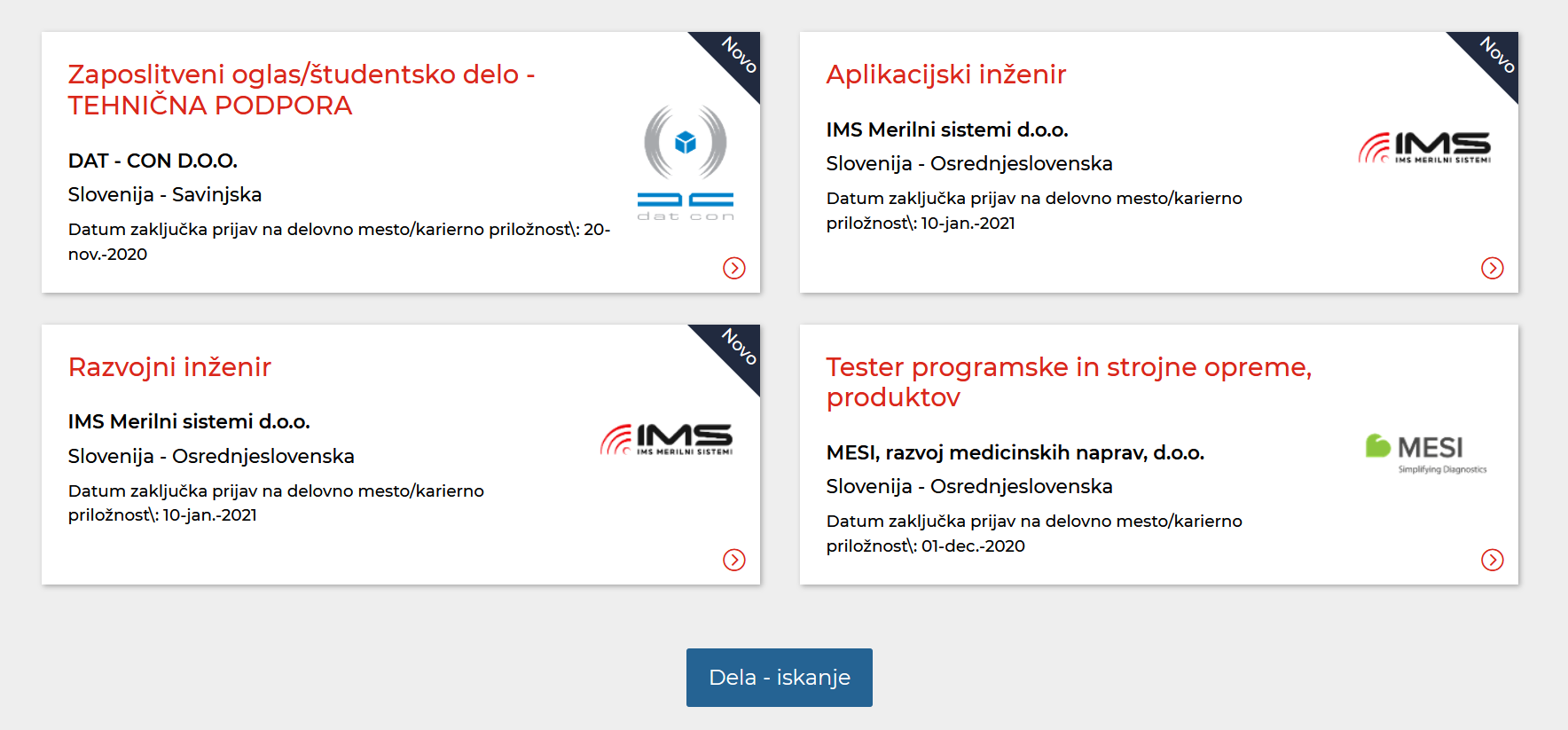 Funkcionalnost: UPRAVLJANJE PRAKS
Razpisovanje možnosti opravljanja praks
Po želji tudi organizacije ali študenti oddajo možnosti opravljanja praks
Zbiranje prijav kandidatov, avtomatsko obveščanje
Izbor primernih kandidatov
Spremljanje izvedbe prakse: od podpisa pogodbe, poročil idr. 
Pošiljanje povratne informacije
Poročanje
Študent ima zabeležene dejavnosti v profilu
Funkcionalnost: „POTKE“
Orodje, ki je namenjeno spodbujanju angažiranosti študentov. Možnost „igrifikacije“. 

Učne poti (Learning Pathways): namenjene  izobraževanju / izboljšanju spretnosti (npr. Izboljšaj svoje komunikacijske spretnosti)
Pripravljalne poti (Preparation Pathways): namenjene pripravi na svetovanje / delavnico (npr. Pripravi svojo pisno predstavitev delodajalcu)
Informativne poti (Resources Pathways): namenjene pridobivanju koristnih informacij, zbranih na enem mestu (npr. Kaj moraš vedeti, preden se podaš na podjetniško pot)
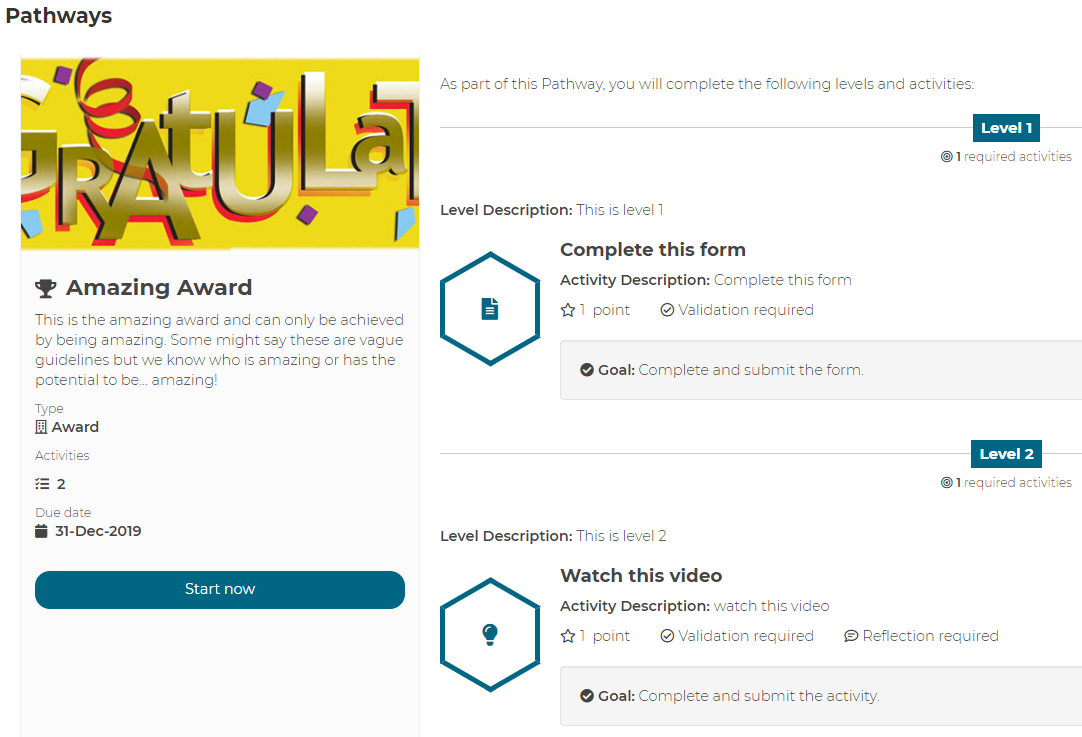 Funkcionalnost: DRUGO
Personaliziran način obveščanja
Glede na interes
Frekventnost obveščanja

Vprašalniki
Ob prijavi: pričakovanja, potrebne prilagoditve, info o aktivnosti
Po dogodku: zadovoljstvo, predlogi za naprej 
Po objavi PDM: učinek, izkušnja z alumnom

Analitika
Spremljanje poti: od dijaka do študenta 
Proaktivnost uporabnikov na portalu 
Število uporabnikov
Evalvacije
Kmalu nova funkcionalnost: RAZVOJ SPRETNOSTI
DELODAJALCI
Vpis v portal: Registracija preko portala, vpišejo se lahko, ko so potrjeni s strani administratorja.
Že takoj po registraciji pa lahko že začne z vnašanjem kariernih priložnosti, ki pa jih mora prav tako najprej odobriti administrator.
Samostojno vnašanje prostih delovnih mest v za to predviden obrazec, objavljena so po odobritvi administratorja.
Možnost objave različnih kariernih priložnosti (prakse, natečaji, štipendije).
Možnost enostavne prijave na dogodke, ki so odprti tudi za organizacije.
Možnost gostovanja na dogodkih KC UL, s povezavo na njihov profil, kjer so objavljene tudi njihove karierne priložnosti.
Možnost podajanja povratne informacije o udeležbi na dogodku.
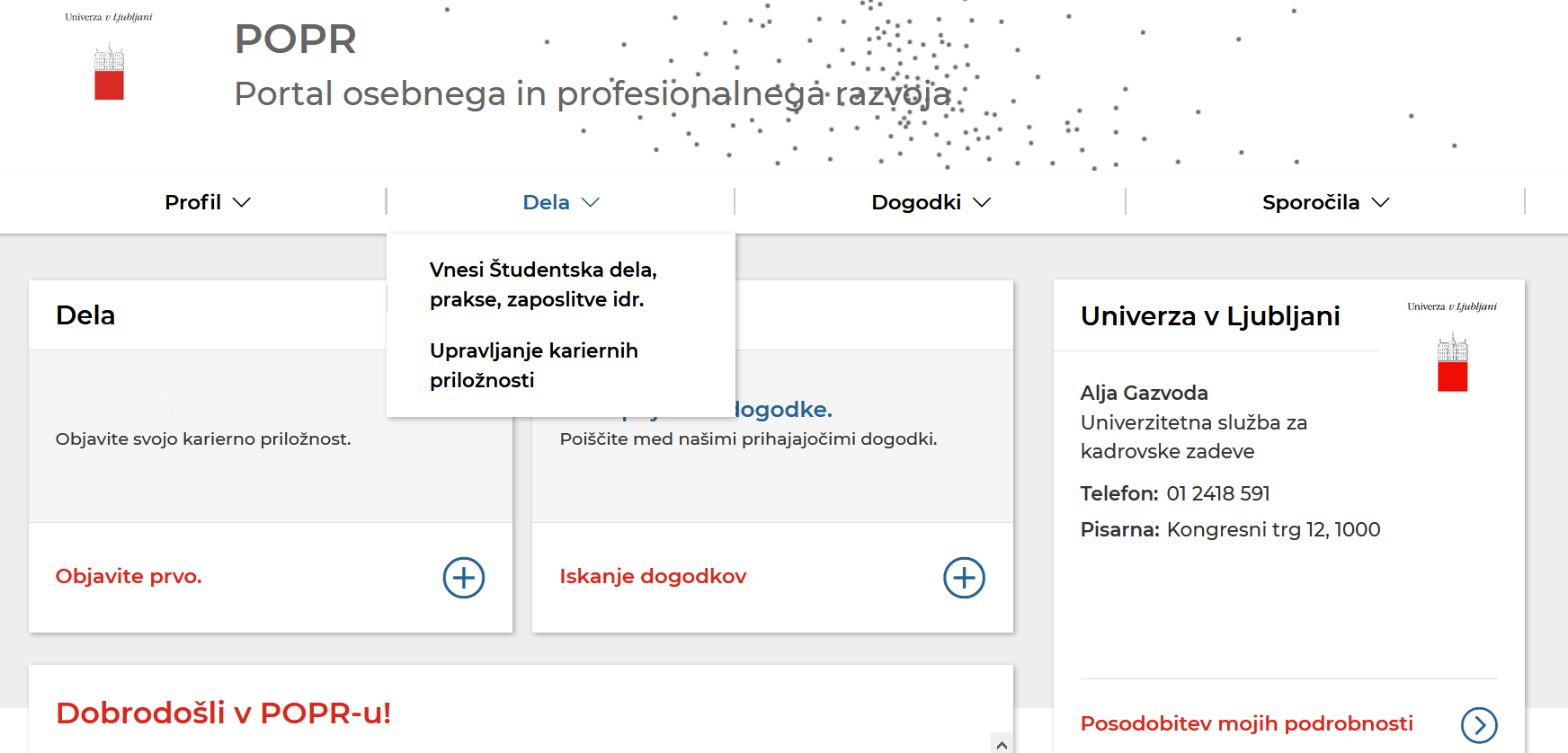 Več informacij:
Maja Dizdarević, pomočnik glavnega tajnika za razvoj storitev za študente in alumne
Zala Simčič (nadomešča Piko Domenis), administratorka POPRa